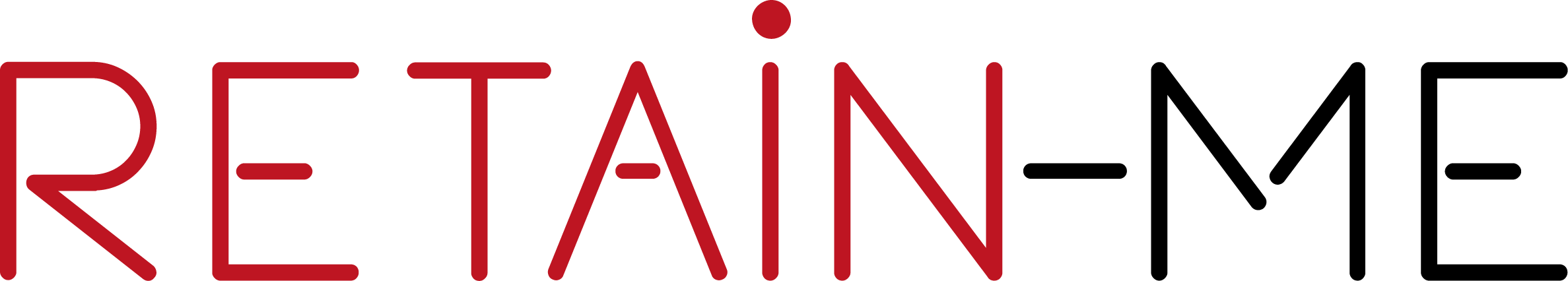 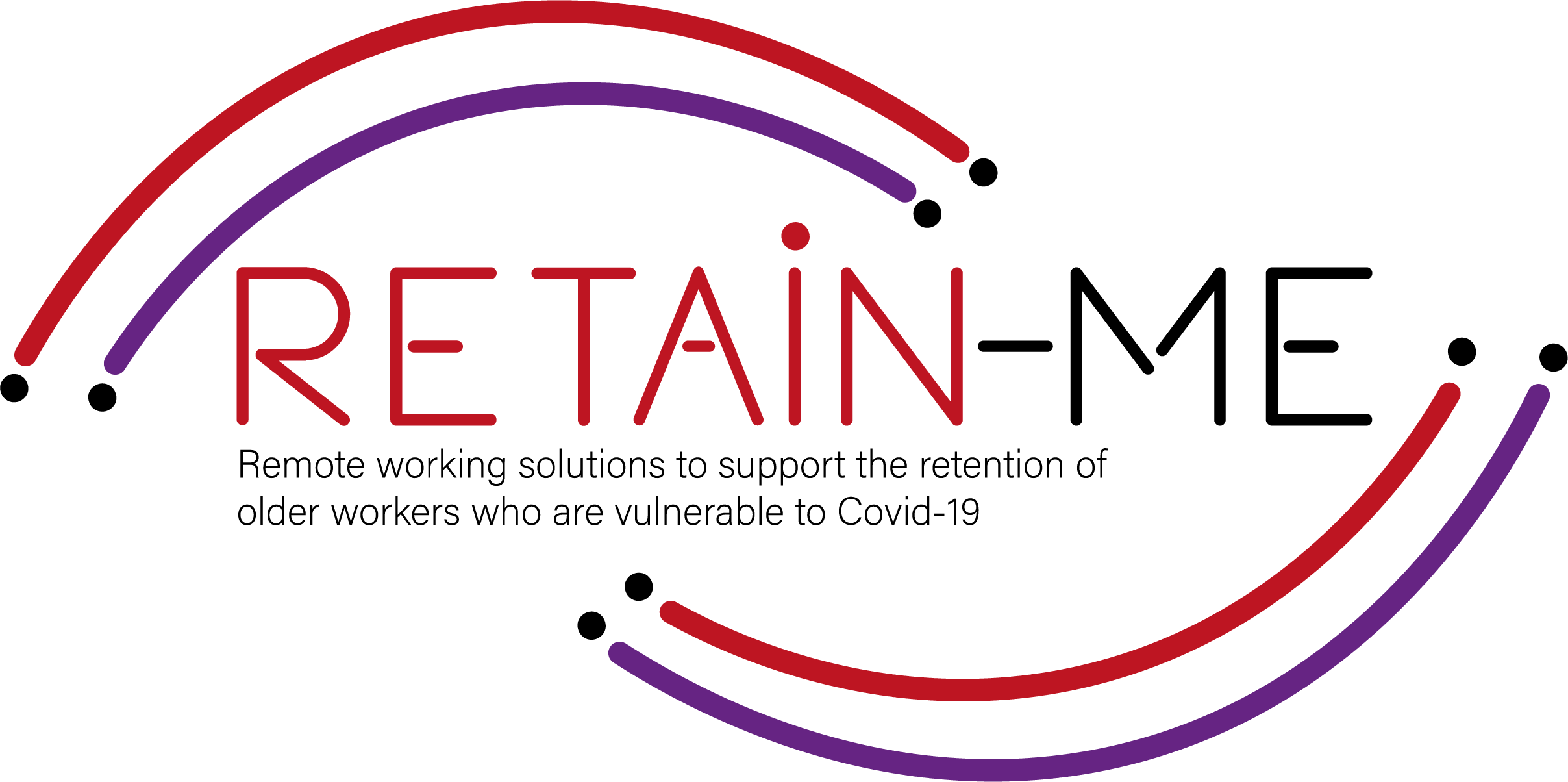 Πρότυπο PowerPoint
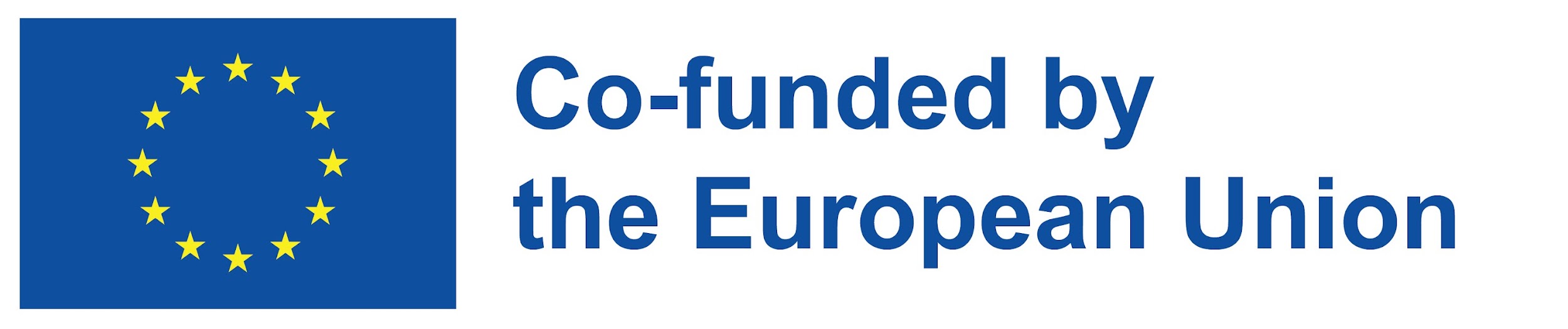 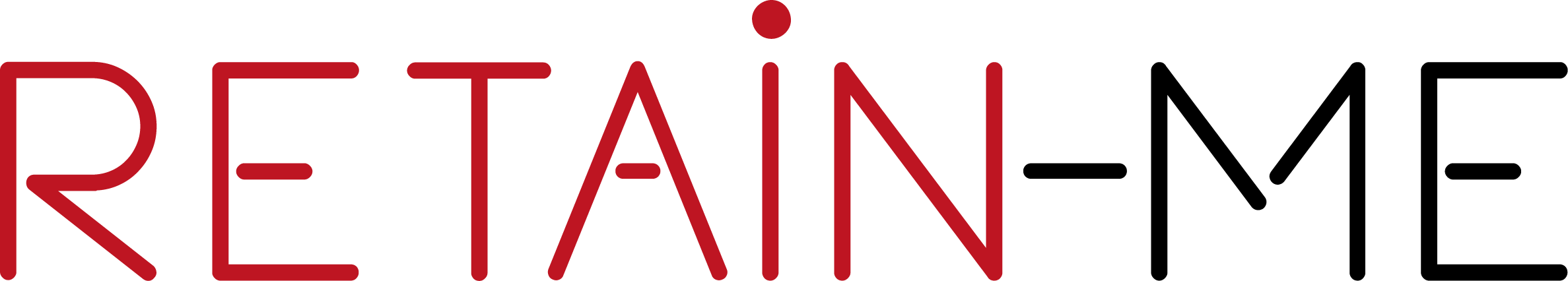 Εγχειρίδιο εικονικής επικοινωνίας με εργοδότες
Hdbchdcbhwdcbdwhc wdhbc hwdc hd chc hc hc hc hd chdc condhdclhwdbcdhbcw
Εδώ θα μπορούσατε να περιγράψετε το θέμα της ενότητας
Εδώ θα μπορούσατε να περιγράψετε το θέμα της ενότητας
Εδώ θα μπορούσατε να περιγράψετε το θέμα της ενότητας
Για να επικοινωνήσουμε αποτελεσματικά, πρέπει να συνειδητοποιήσουμε ότι είμαστε όλοι διαφορετικοί στον τρόπο που αντιλαμβανόμαστε τον κόσμο και να χρησιμοποιήσουμε αυτή την κατανόηση ως οδηγό για την επικοινωνία μας με τους άλλους".
Tony Robbins
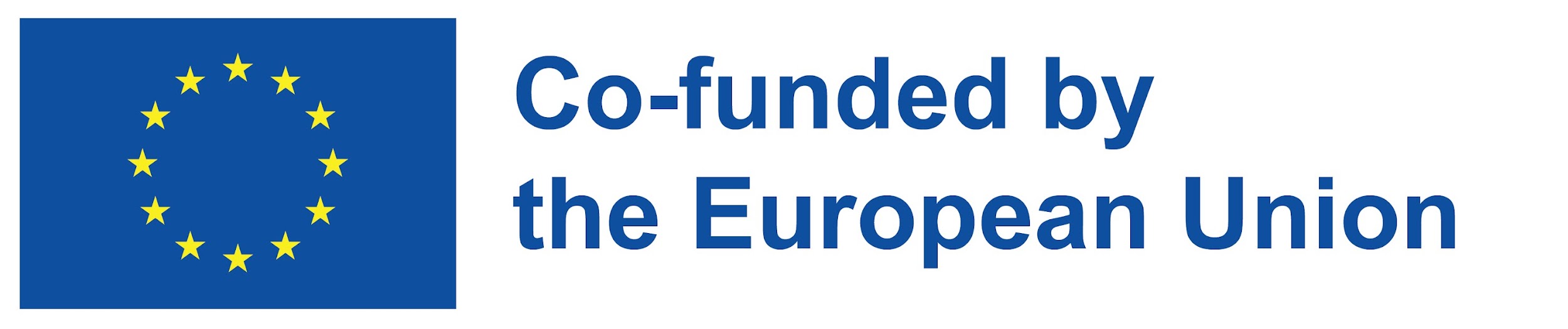 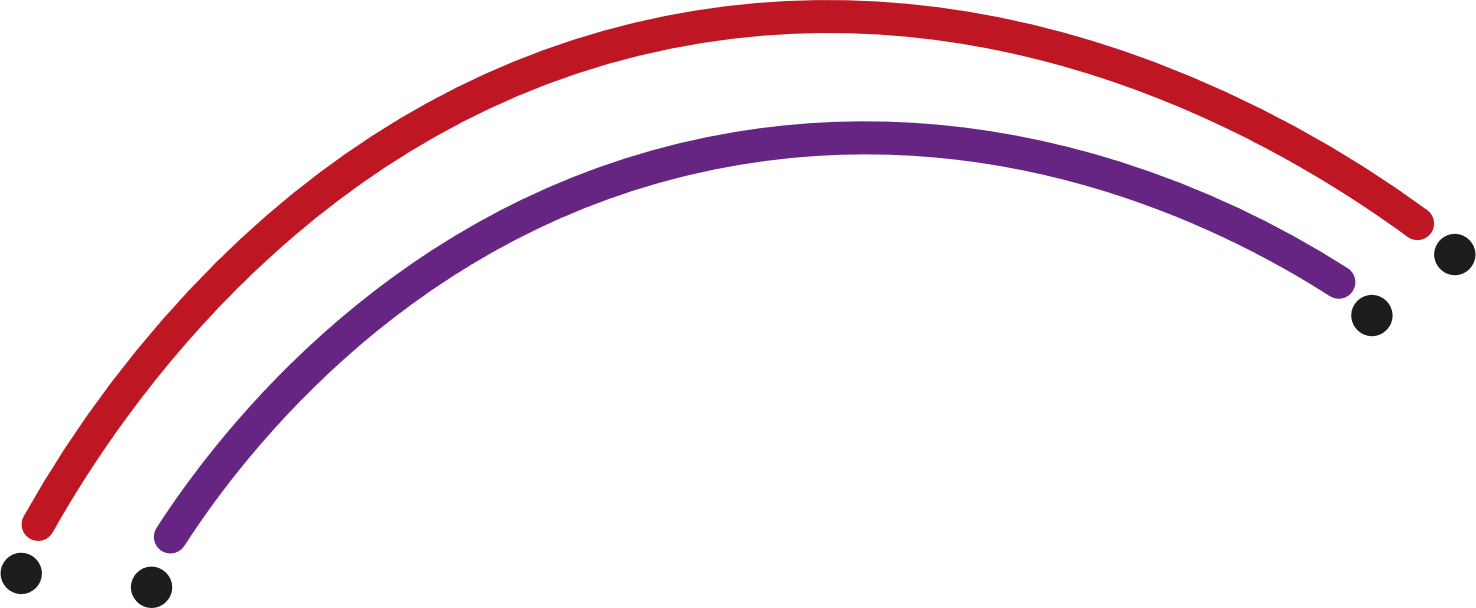 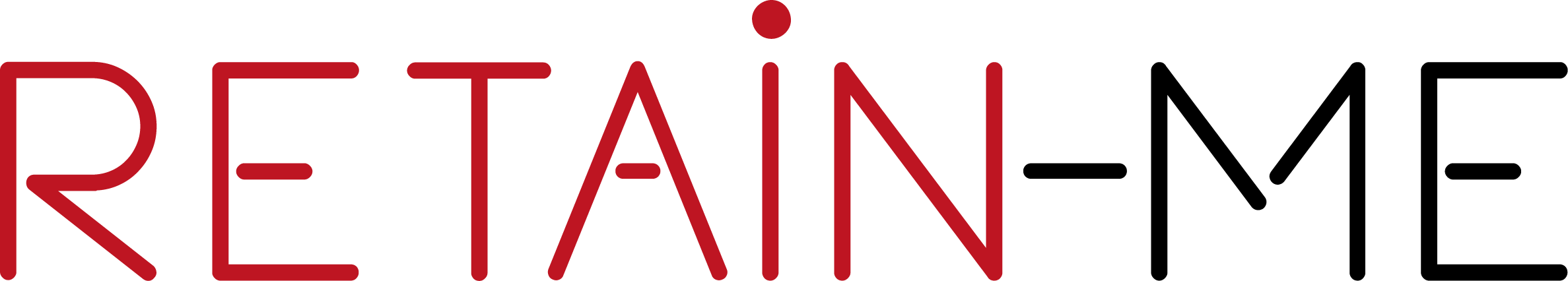 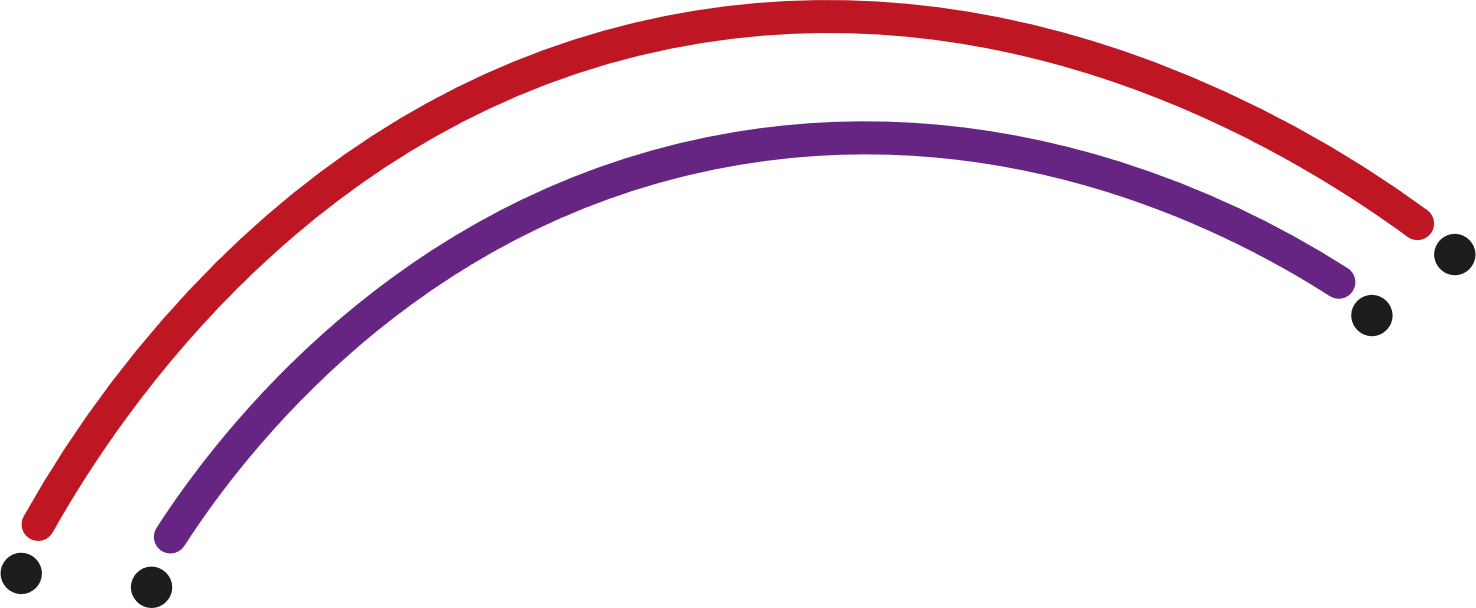 Εικονική επικοινωνία
Η εικονική επικοινωνία αναφέρεται σε όλες τις επικοινωνίες που χρησιμοποιούν την τεχνολογία για να επιτρέψουν σε άτομα που βρίσκονται σε διαφορετικές τοποθεσίες να επικοινωνήσουν μεταξύ τους. Ως αποτέλεσμα της αύξησης της εξ αποστάσεως εργασίας, η εικονική επικοινωνία έχει γίνει πολύ πιο δημοφιλής και είναι σχεδόν βέβαιο ότι θα πρέπει να εμπλακείτε σε αυτή τη μορφή επικοινωνίας εάν επιθυμείτε να ξεκινήσετε μια καριέρα εξ αποστάσεως εργασίας.
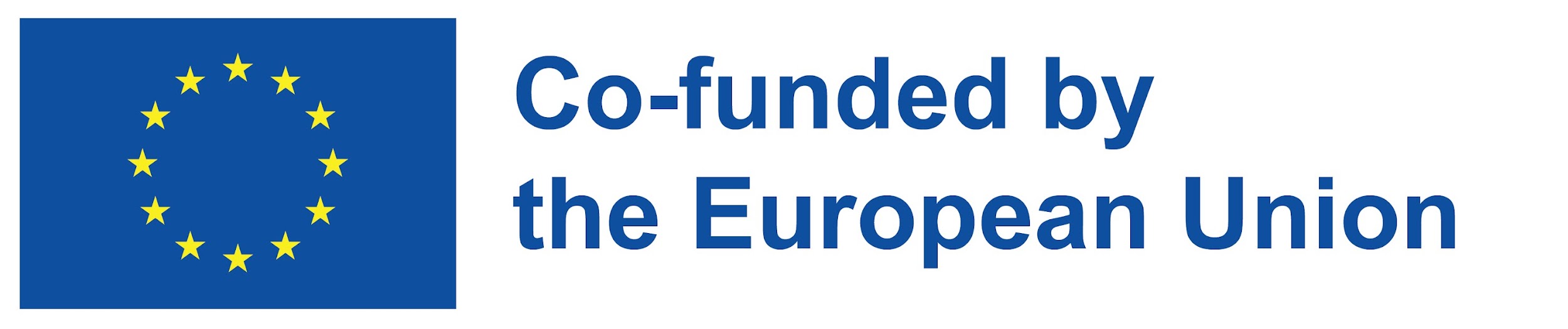 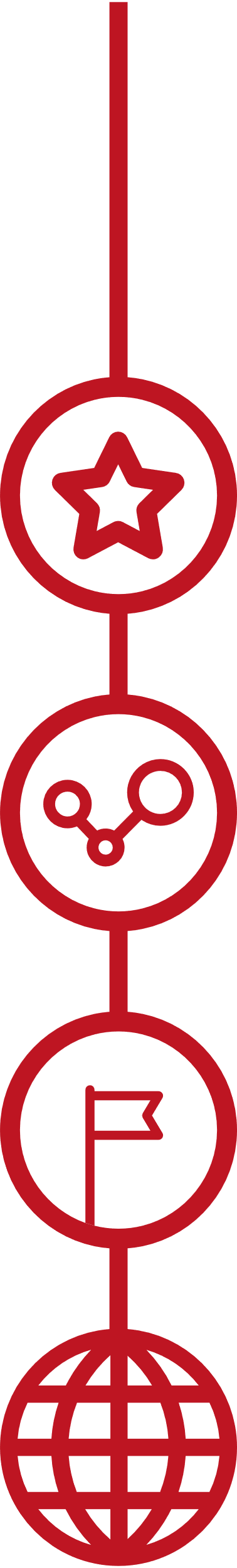 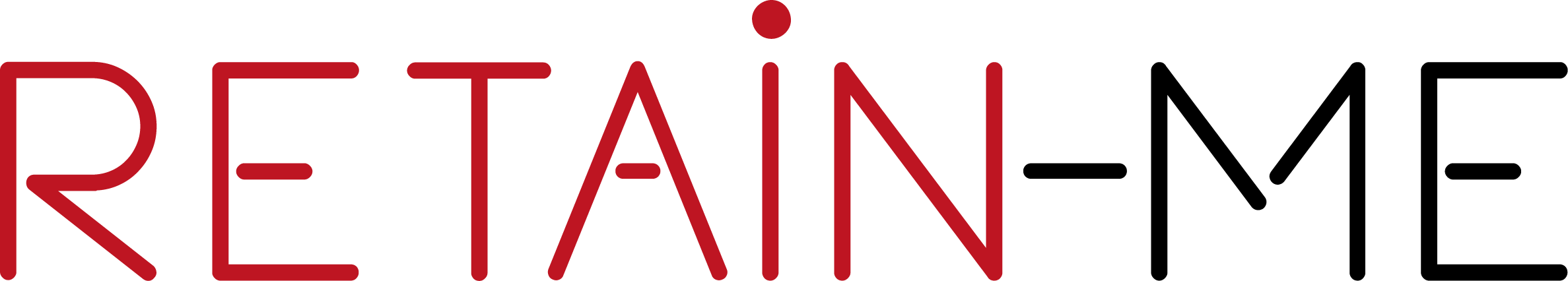 Τύποι εικονικής επικοινωνίας
Όταν σκέφτεστε την εικονική επικοινωνία, μπορεί να σκέφτεστε λογισμικό τηλεδιασκέψεων όπως το zoom και το skype, αλλά περιλαμβάνει επίσης οποιαδήποτε επικοινωνία που λαμβάνει χώρα μέσω των μέσων κοινωνικής δικτύωσης, του ηλεκτρονικού ταχυδρομείου ή των εφαρμογών ανταλλαγής μηνυμάτων. Στην αναζήτησή σας για μια καριέρα εξ αποστάσεως εργασίας, θα πρέπει να αντιμετωπίζετε όλες αυτές τις μεθόδους εικονικής επικοινωνίας με την ίδια στάση και τον ίδιο επαγγελματισμό, ώστε να διασφαλίσετε ότι δίνετε εξαρχής τη σωστή εντύπωση.
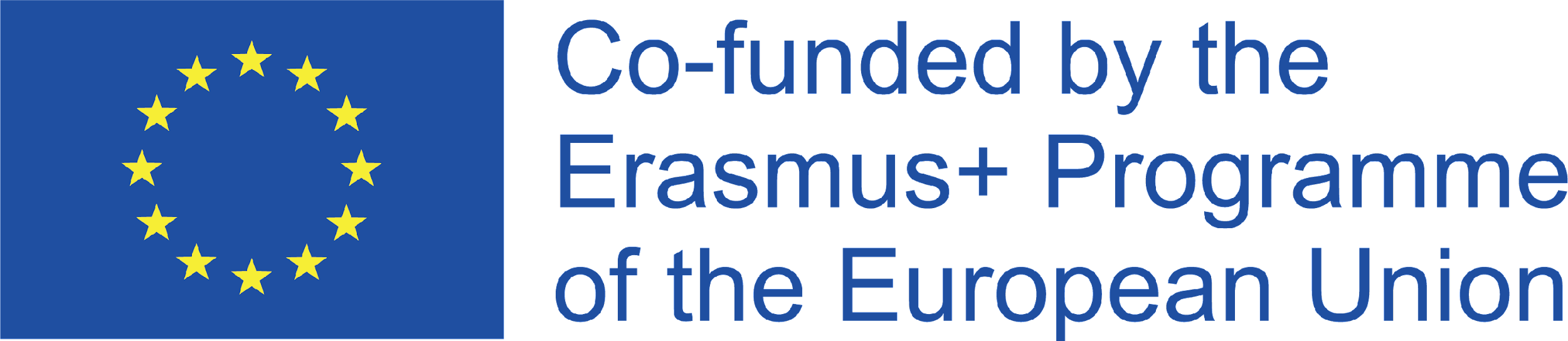 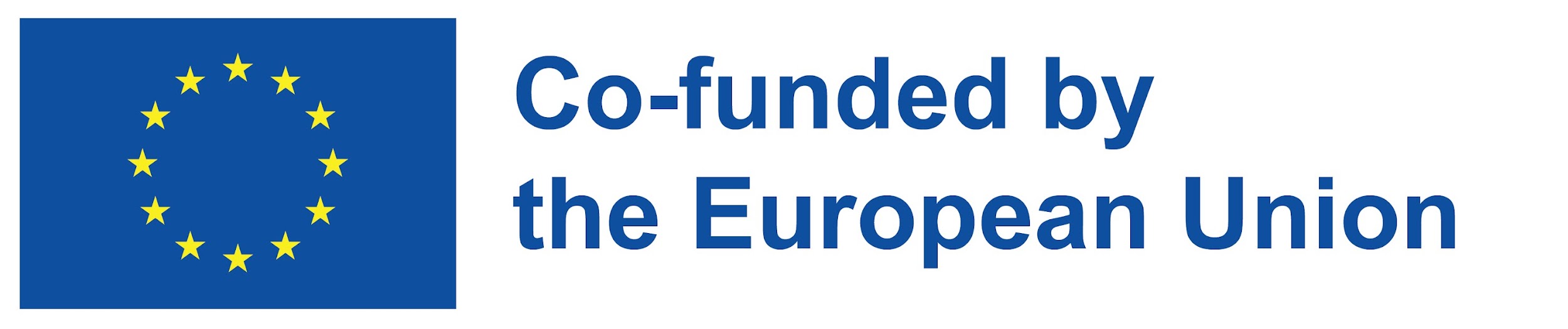 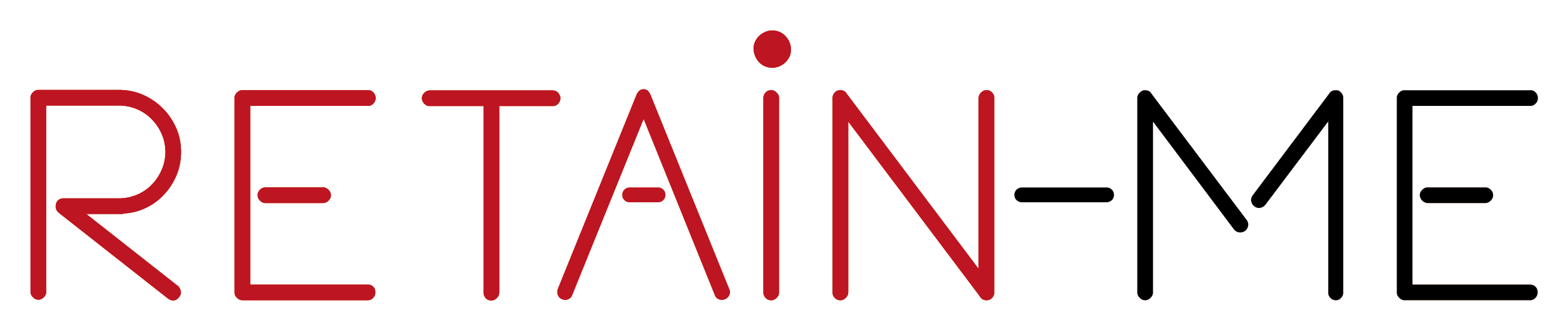 Εξασφάλιση σαφήνειας
Παρόλο που τα τελευταία χρόνια έχουν γίνει μεγάλα άλματα προόδου στη διαθέσιμη τεχνολογία που μπορεί να χρησιμοποιηθεί κατά την εικονική επικοινωνία, εξακολουθεί να υπάρχει αρκετό χάσμα σε σύγκριση με την επικοινωνία δια ζώσης. Αυτό σημαίνει ότι θα πρέπει να καταβάλλετε μεγάλη επιπλέον προσπάθεια για να διασφαλίσετε ότι επικοινωνείτε αποτελεσματικά. Όταν επικοινωνείτε μέσω κειμένου θα πρέπει να κάνετε ό,τι μπορείτε για να είστε όσο το δυνατόν πιο σαφείς και όταν λαμβάνετε επικοινωνίες θα πρέπει να κάνετε διευκρινιστικές ερωτήσεις για να μειώσετε τις παρεξηγήσεις.
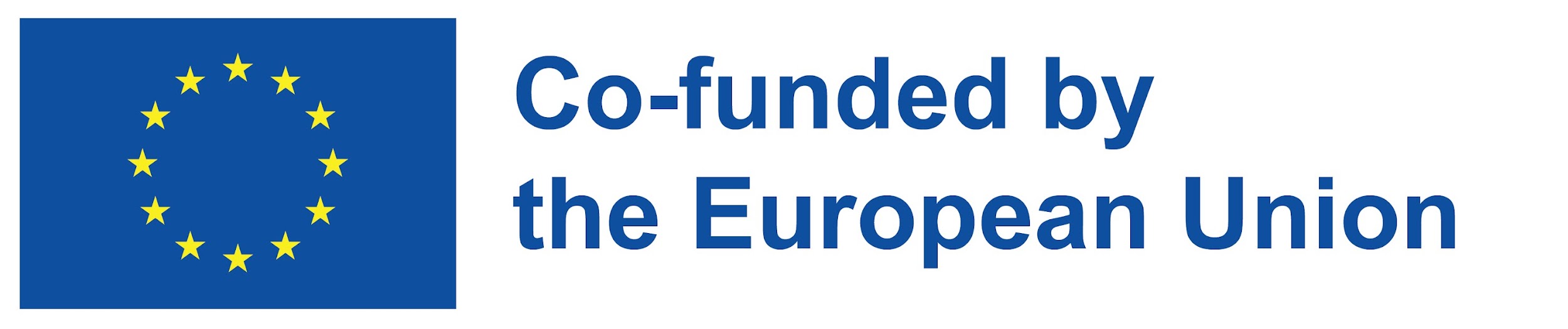 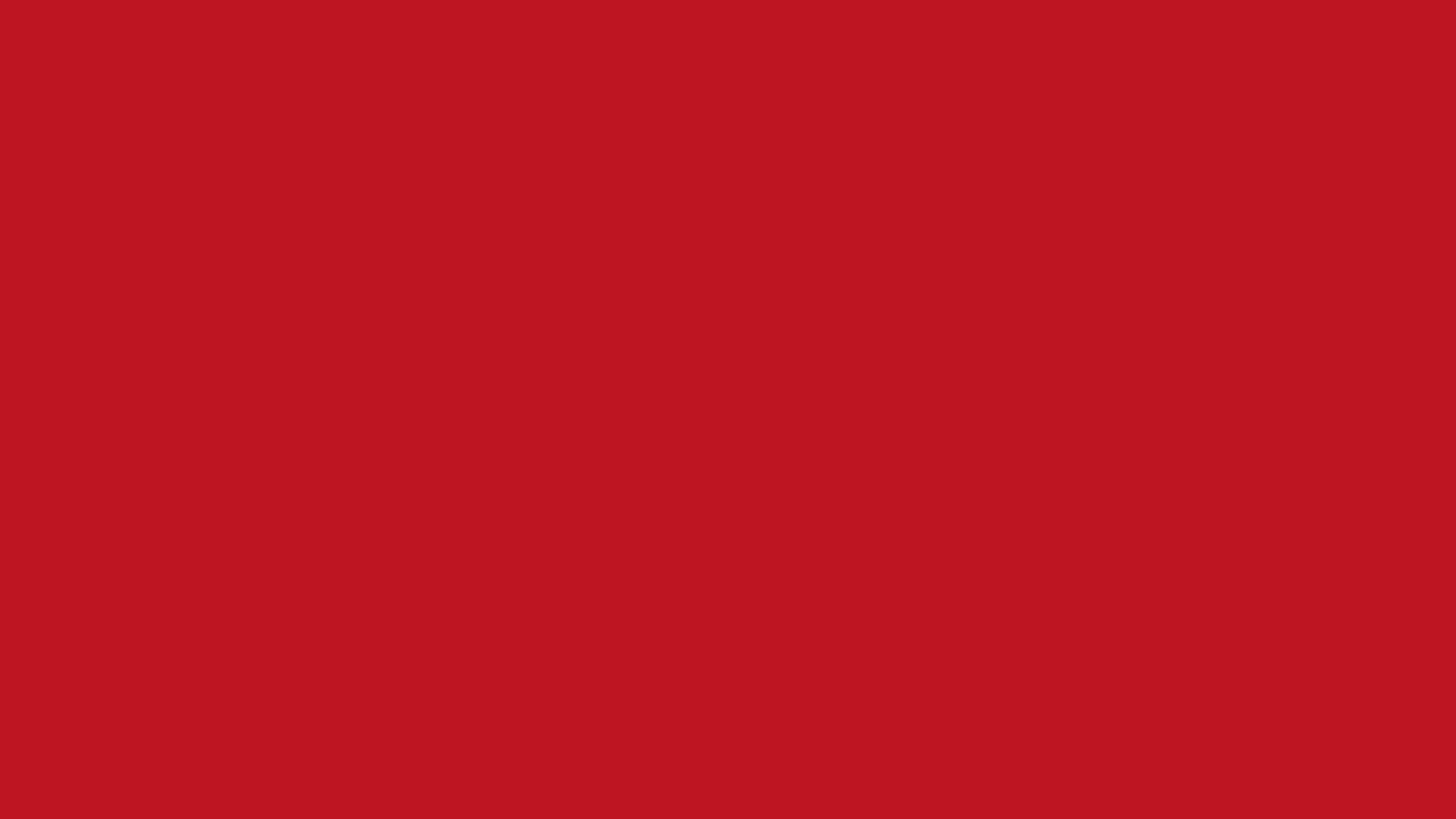 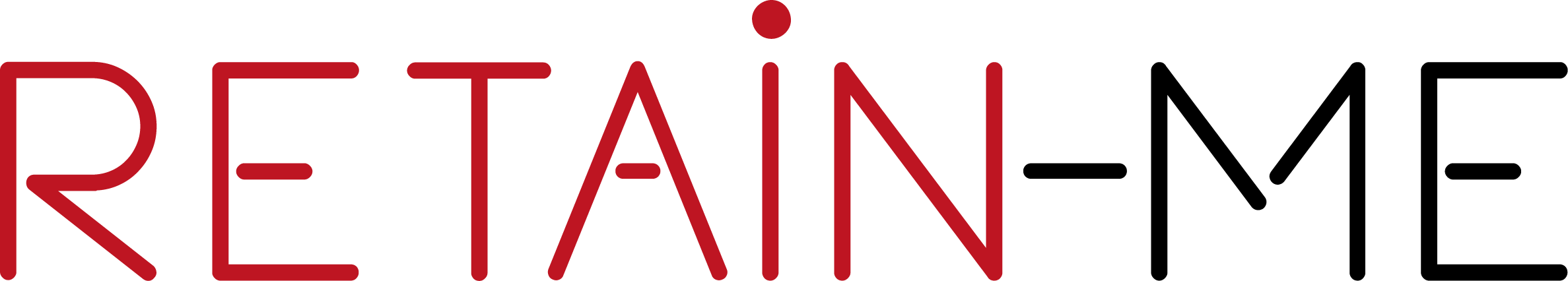 Δοκιμάστε την τεχνολογία σας
Προκειμένου να επικοινωνείτε αποτελεσματικά εικονικά, θα χρειαστείτε την απαιτούμενη τεχνολογία, και αν υποθέσουμε ότι αυτή είναι διαθέσιμη, θα πρέπει να διασφαλίσετε ότι η τεχνολογία λειτουργεί αποτελεσματικά για εσάς. Εάν επικοινωνείτε μέσω ηλεκτρονικού ταχυδρομείου, θα πρέπει να ενεργοποιήσετε τις ειδοποιήσεις, ώστε να μην χάνετε ευκαιρίες, αυτό ισχύει και για τις εφαρμογές ανταλλαγής μηνυμάτων. Κατά τη διεξαγωγή μιας εικονικής συνέντευξης θα πρέπει να δοκιμάσετε εκ των προτέρων την κάμερα και το μικρόφωνό σας.
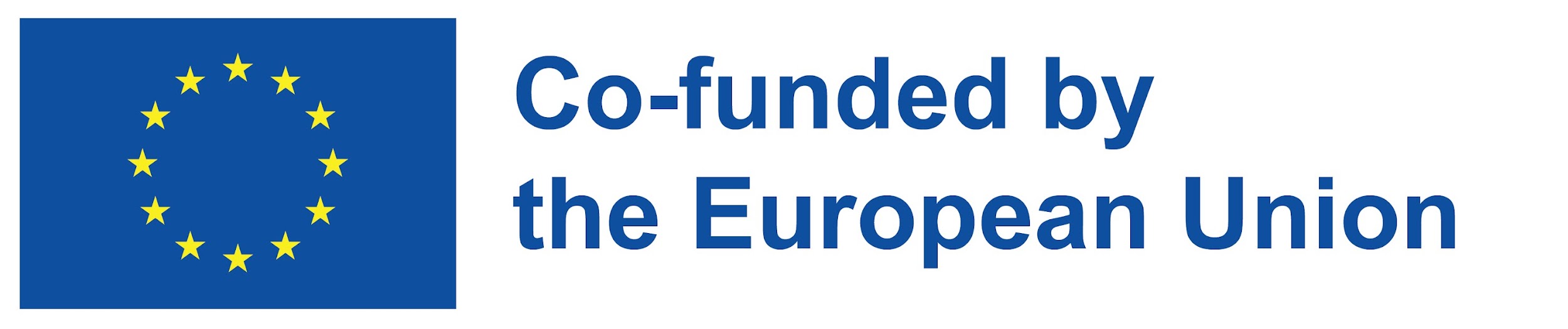 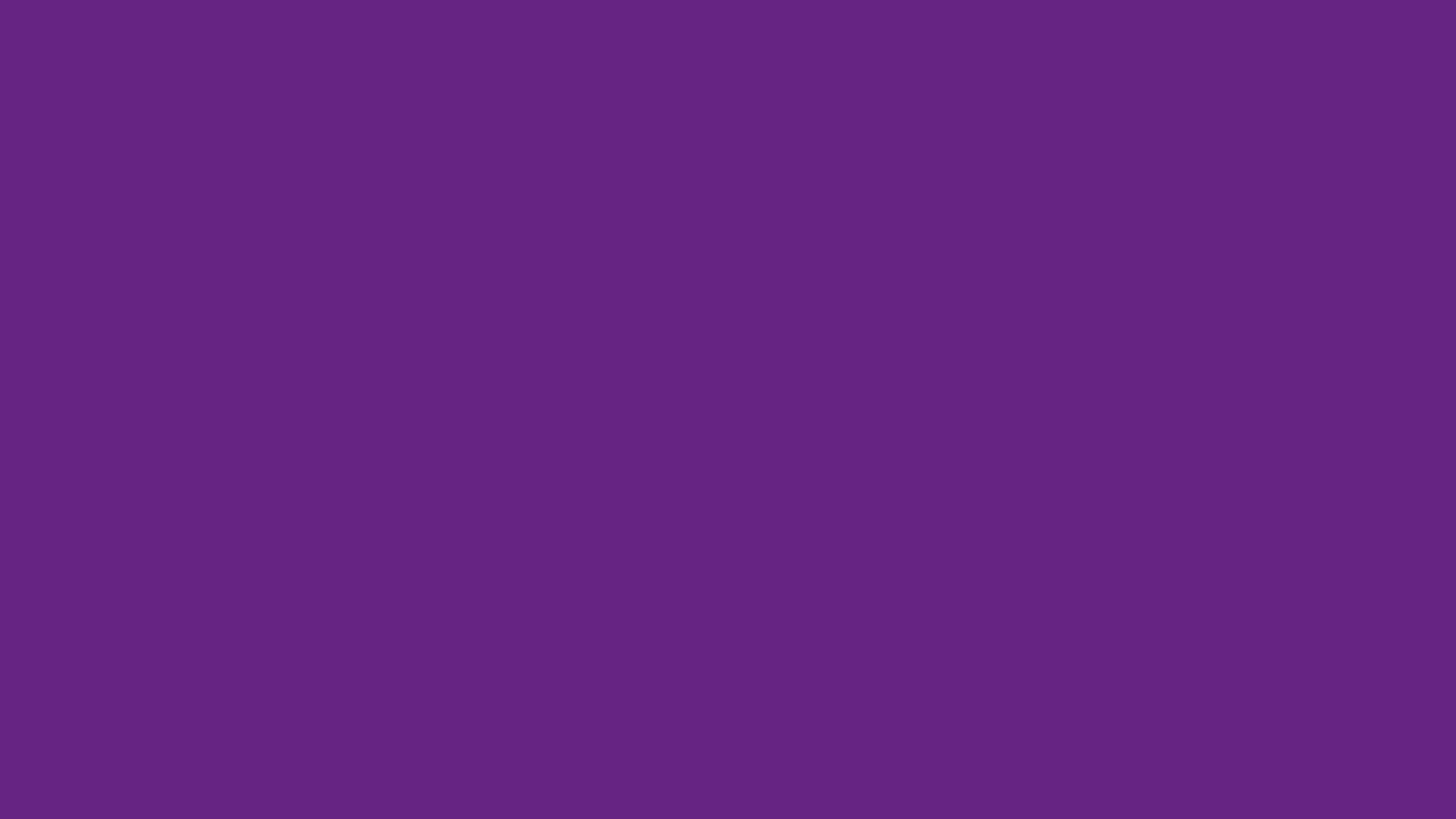 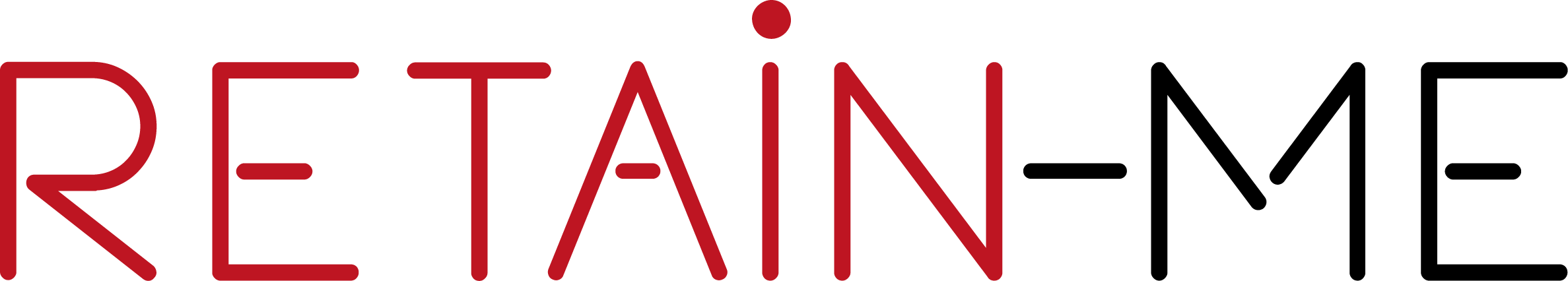 Εικονικές συνεντεύξεις
Μια εικονική συνέντευξη πρέπει να αντιμετωπίζεται με τον ίδιο σεβασμό και προετοιμασία όπως μια προσωπική συνέντευξη. Θα πρέπει να ντύνεστε κατάλληλα και να φτάνετε στο εικονικό λόμπι νωρίς. Είναι επίσης σημαντικό να βρείτε ένα ήσυχο μέρος με σταθερή σύνδεση στο διαδίκτυο και να προσπαθήσετε να μειώσετε τον κίνδυνο να σας διακόψουν. Μόλις ξεκινήσει η συνέντευξη θα πρέπει να έχετε την αμέριστη προσοχή σας, σαν να συναντούσατε τον συνεντευκτή αυτοπροσώπως
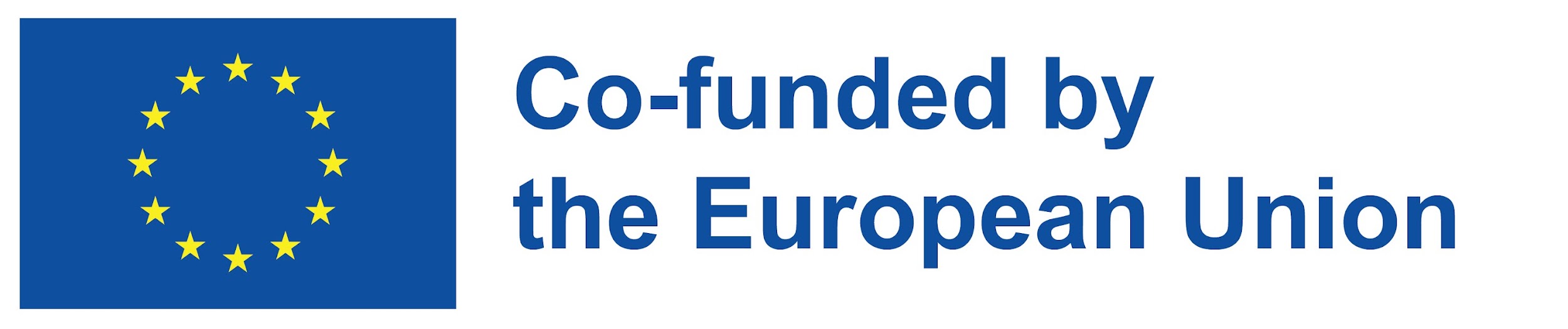 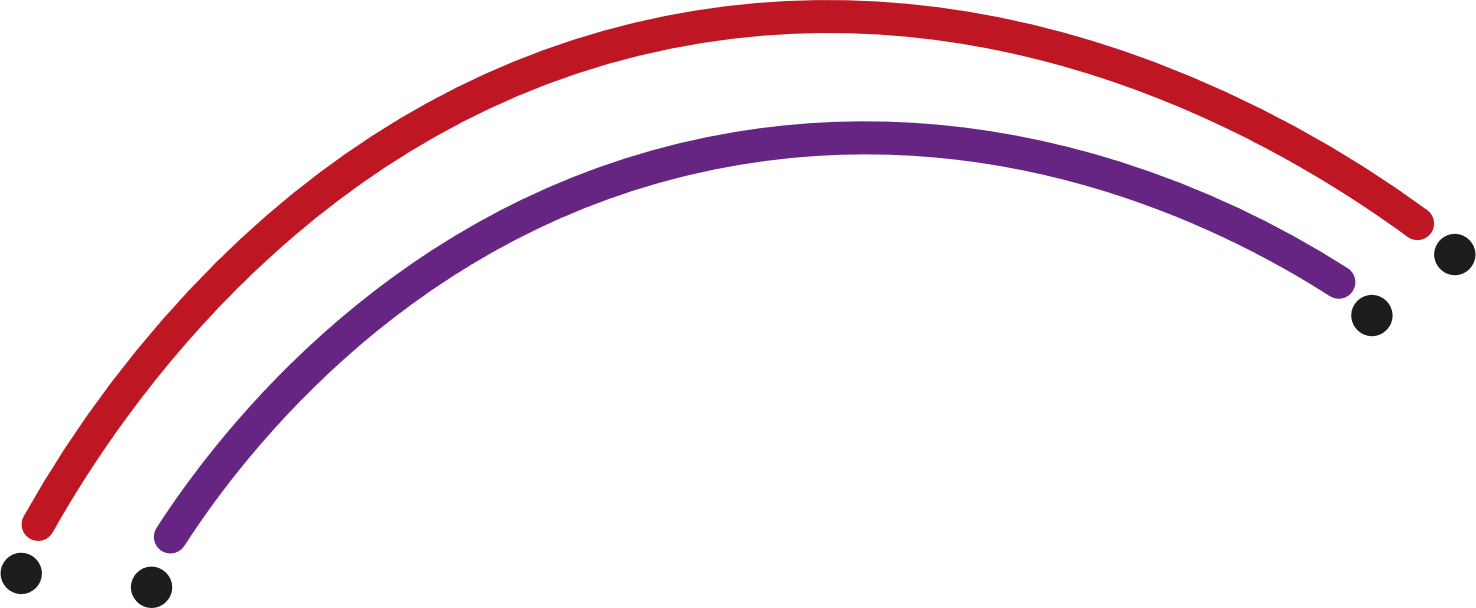 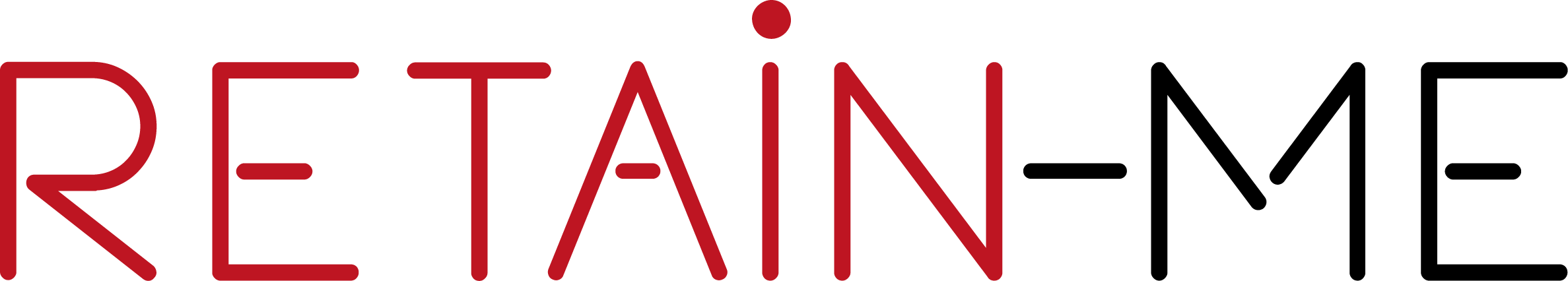 Προετοιμασία για εικονικές συνεντεύξεις
Λόγω του γεγονότος ότι δεν θα βρίσκεστε στη φυσική παρουσία του συνομιλητή σας, έχετε την ευκαιρία να προετοιμαστείτε καλύτερα από ό,τι σε μια προσωπική συνέντευξη. Μπορείτε να κάνετε έρευνα πριν από τη συνέντευξή σας και να έχετε στη διάθεσή σας σημειώσεις που θα σας βοηθήσουν να απαντήσετε σε ερωτήσεις. Δεν θα πρέπει να βασίζεστε σε αυτό σε υπερβολικό βαθμό και θα πρέπει να εξακολουθείτε να είστε παρόντες με τον υπεύθυνο της συνέντευξης.
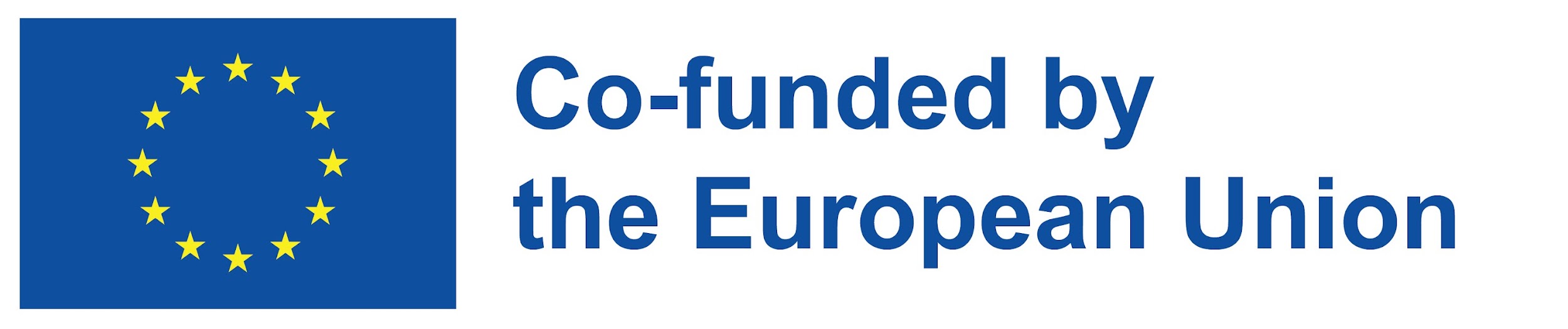 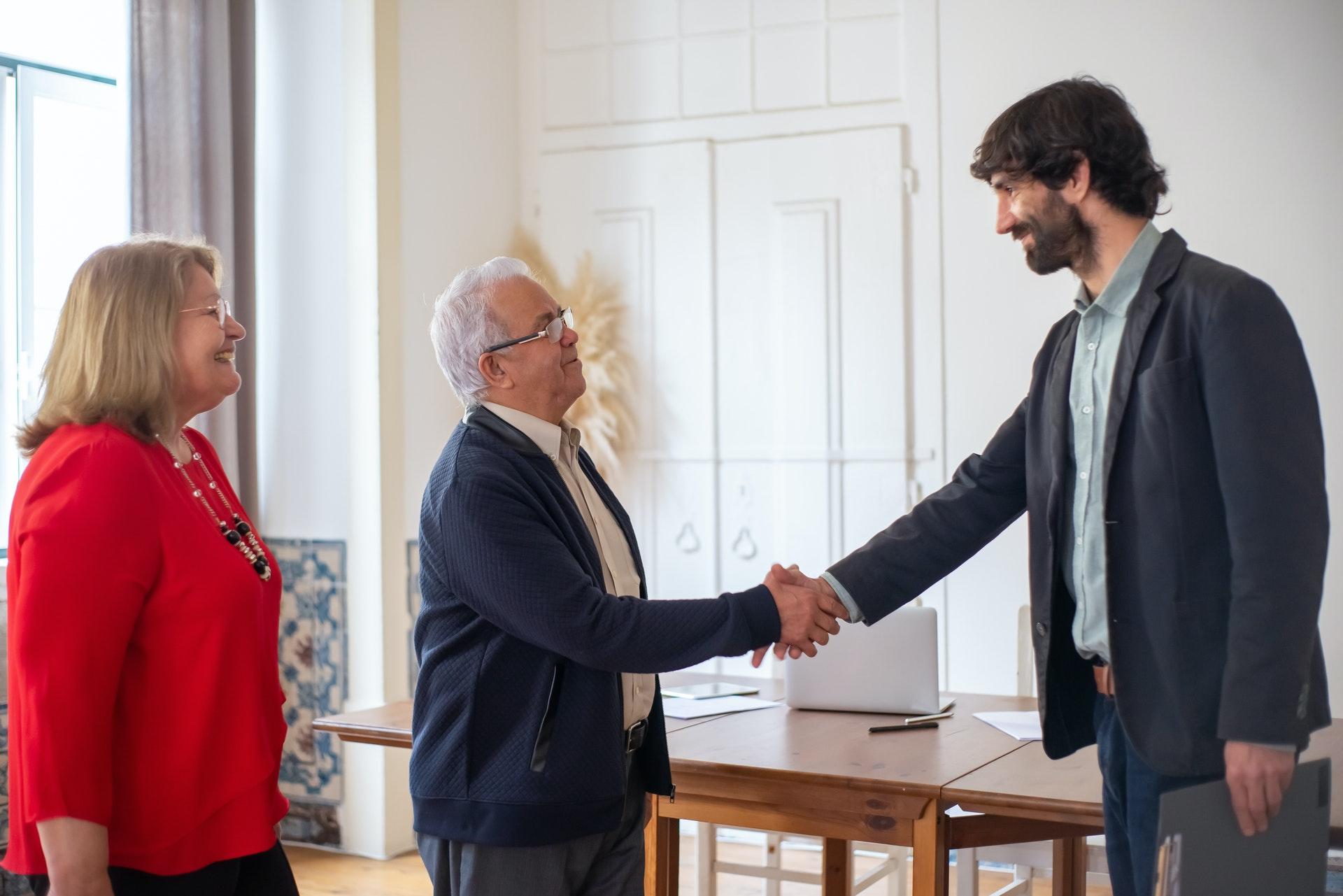 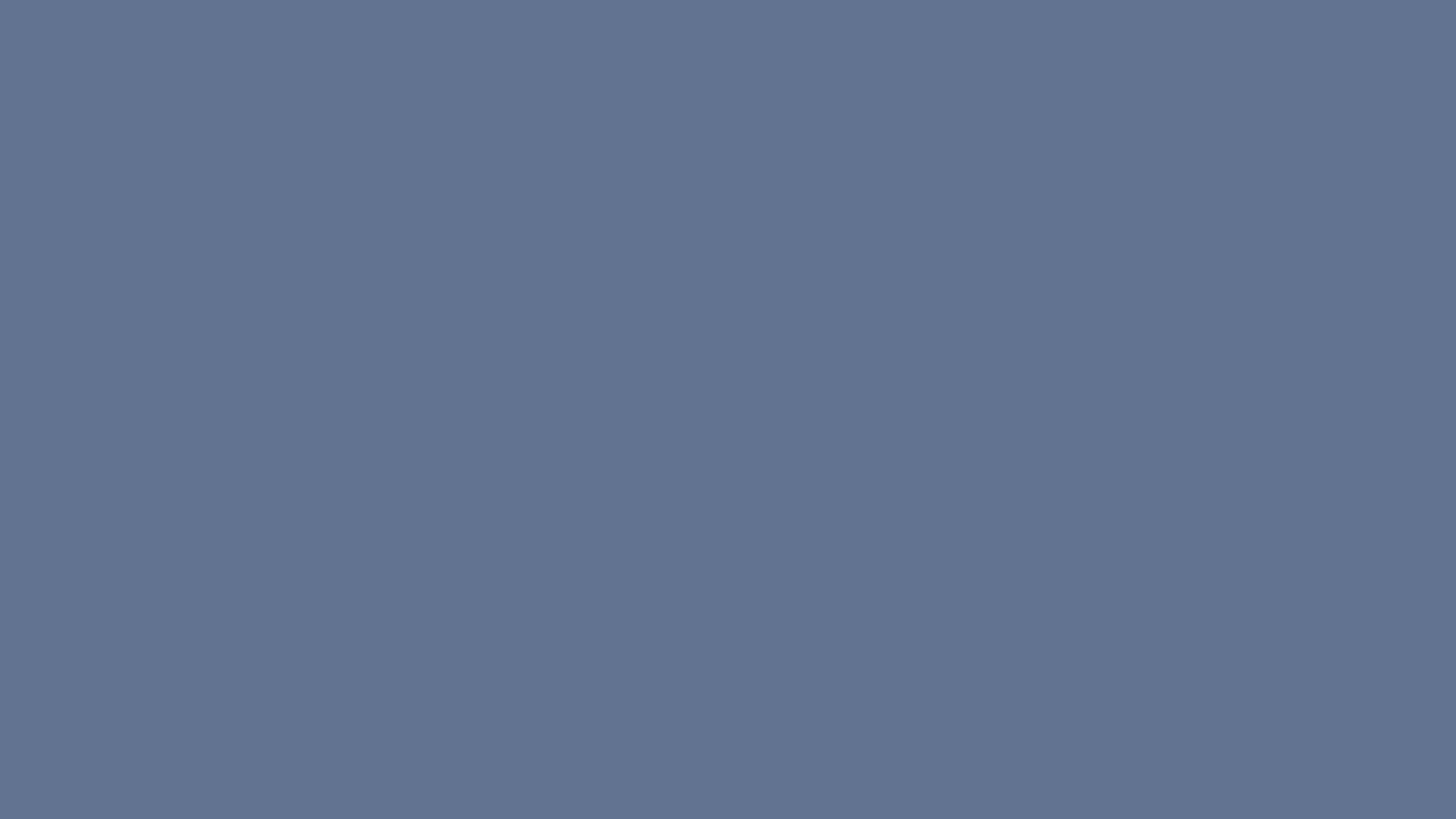 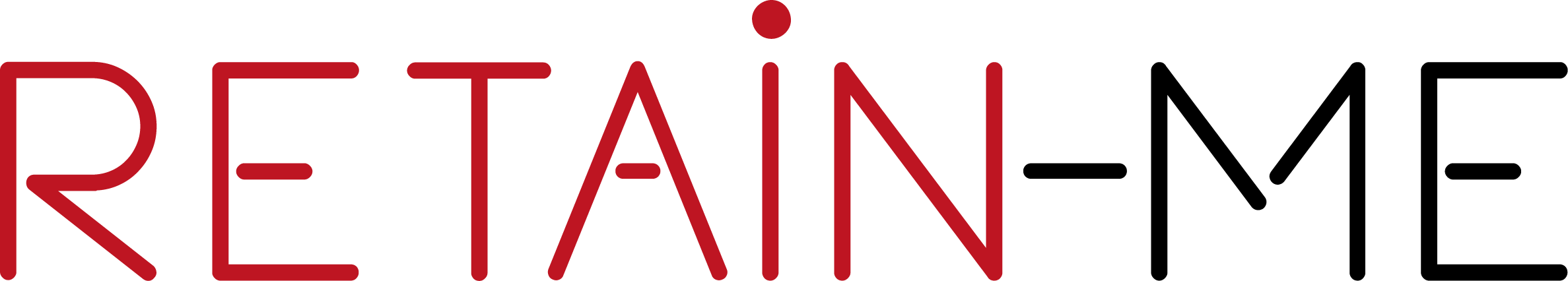 Δημιουργία σύνδεσης
Παρόλο που οι εικονικές συνεντεύξεις δεν αντικαθιστούν την προσωπική επικοινωνία, θα πρέπει να κάνετε ό,τι καλύτερο μπορείτε για να δημιουργήσετε μια ανθρώπινη σχέση με τον συνεντευκτή σας. Οι εργοδότες είναι πιθανό να εκτιμούν την προσωπικότητά σας όσο και τα προσόντα σας, οπότε είναι σημαντικό να αφήσετε την προσωπικότητά σας να λάμψει.
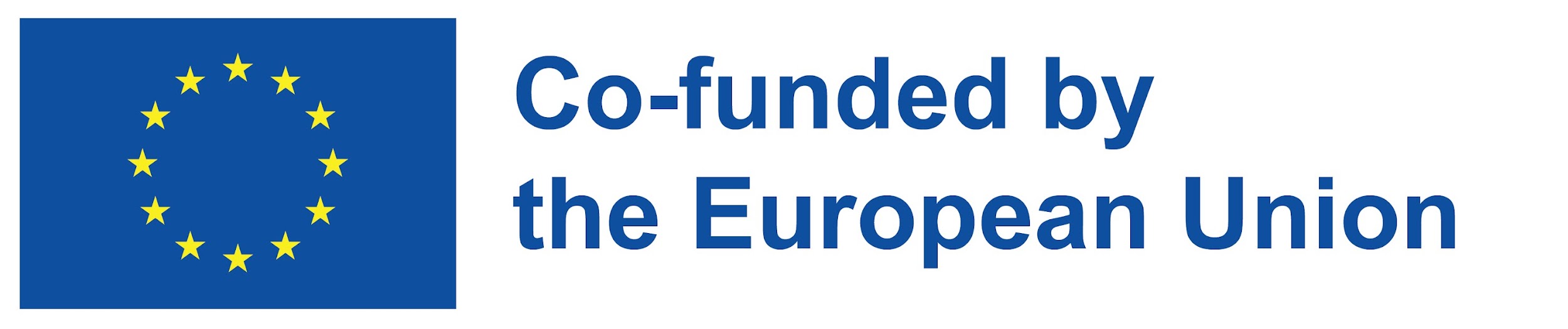 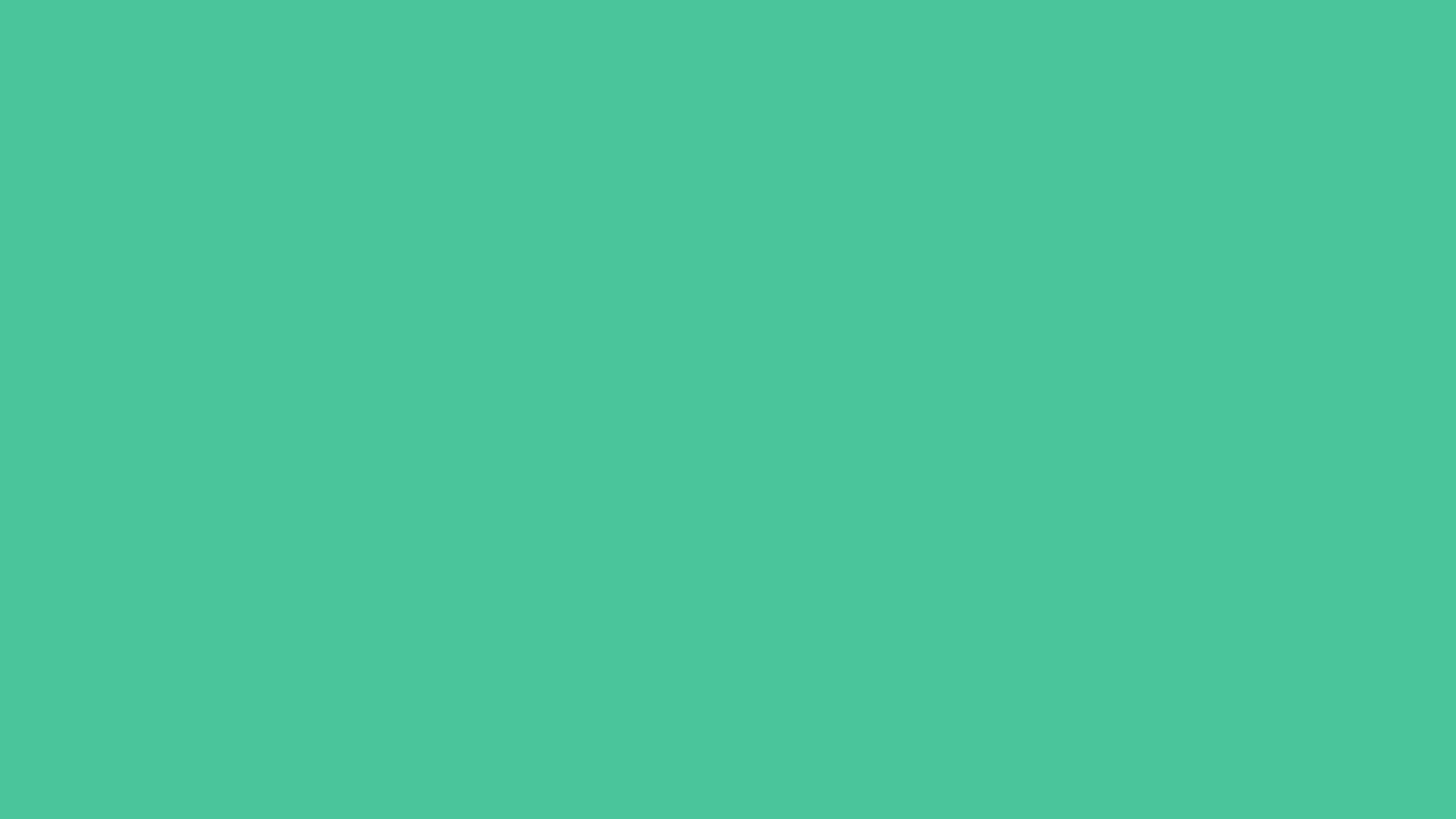 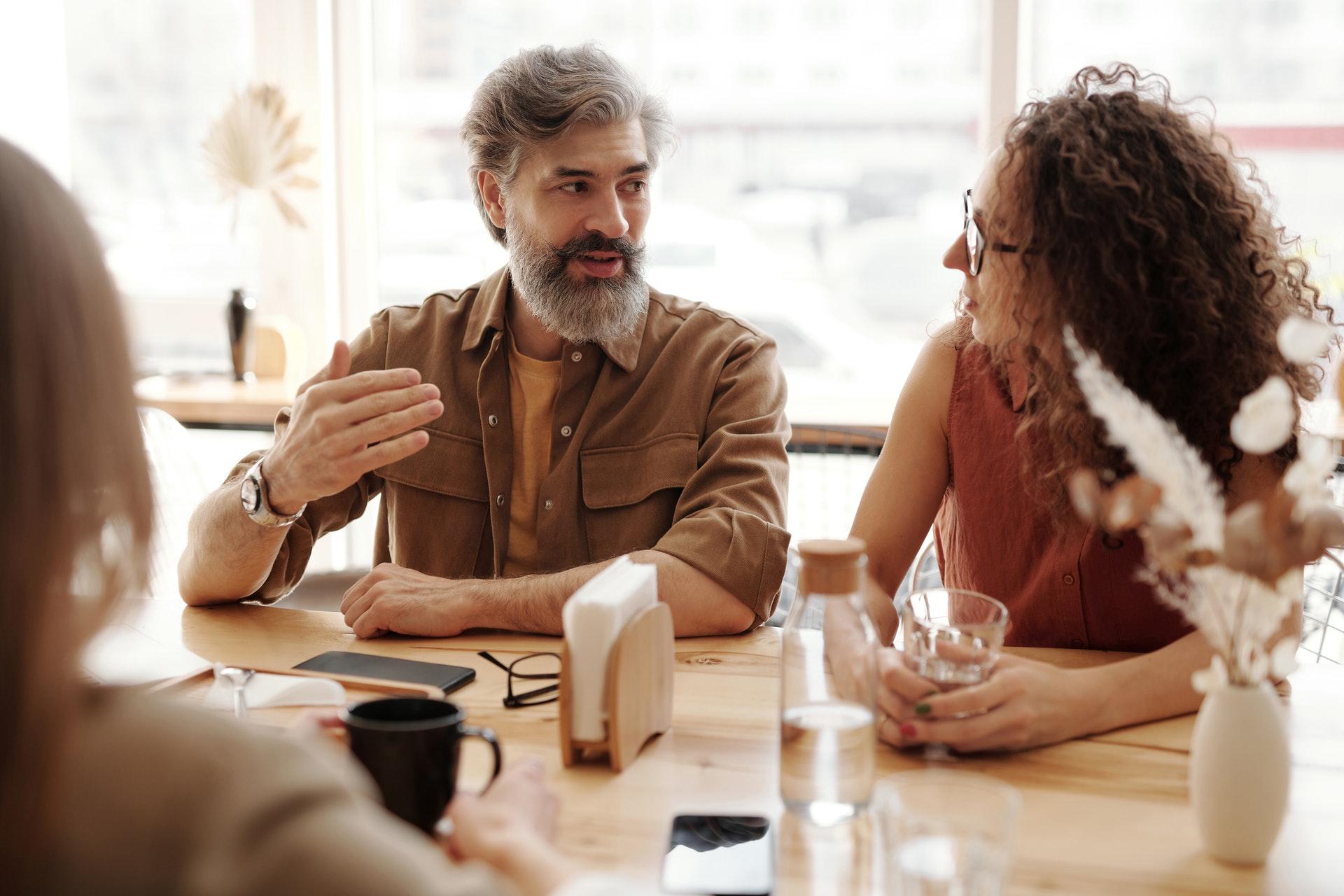 Περαιτέρω έρευνα
Το Indeed.com, ένας από τους μεγαλύτερους πίνακες ανακοινώσεων εργασίας στον κόσμο, έχει συγκεντρώσει συμβουλές για το πώς να επικοινωνείτε αποτελεσματικά εικονικά. Για να μάθετε περισσότερα σχετικά με αυτές τις συμβουλές μπορείτε να πάτε εδώ https://www.indeed.com/career-advice/career-development/what-is-virtual-communication
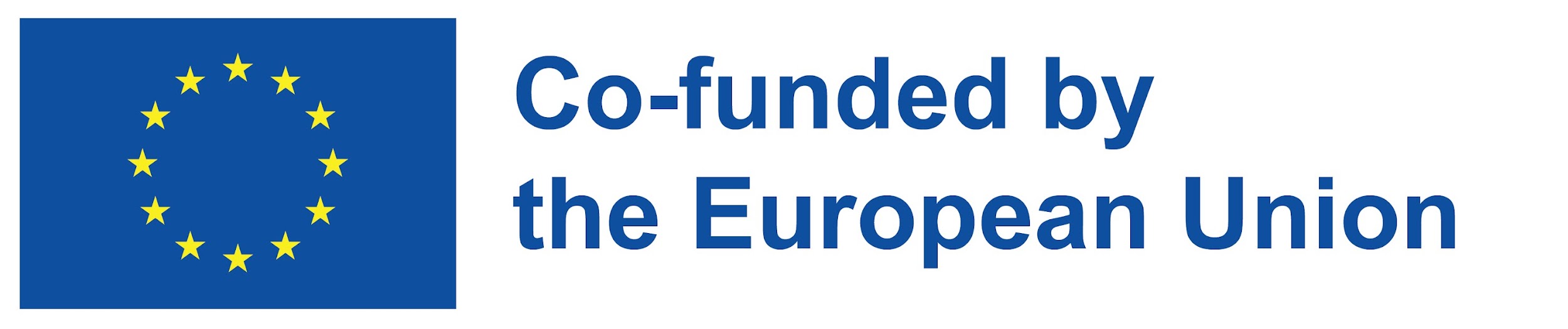 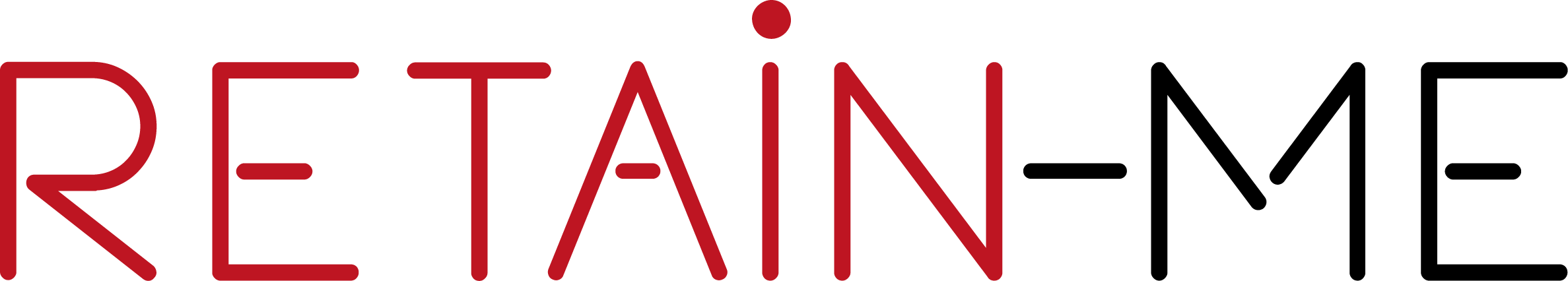 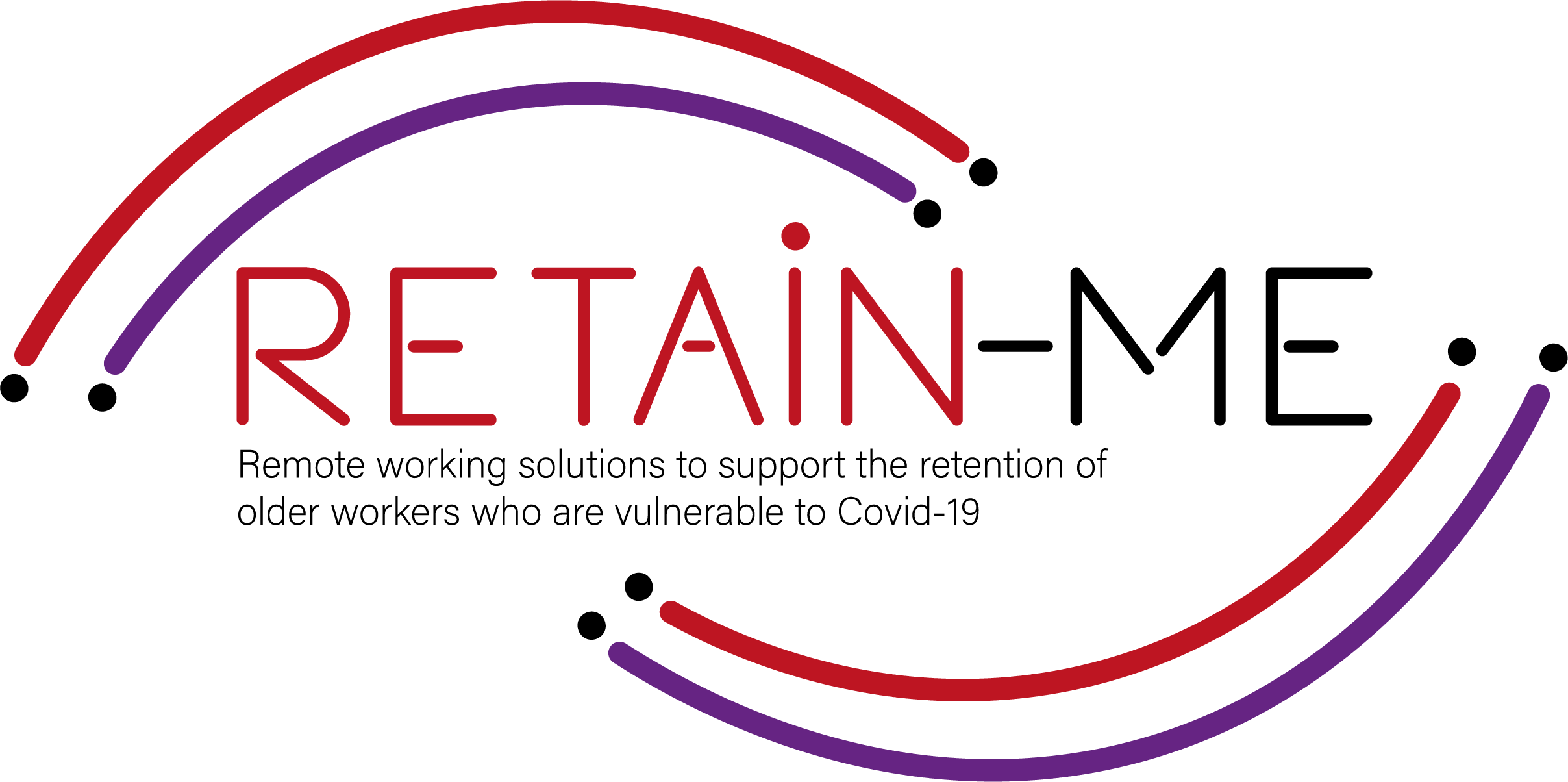 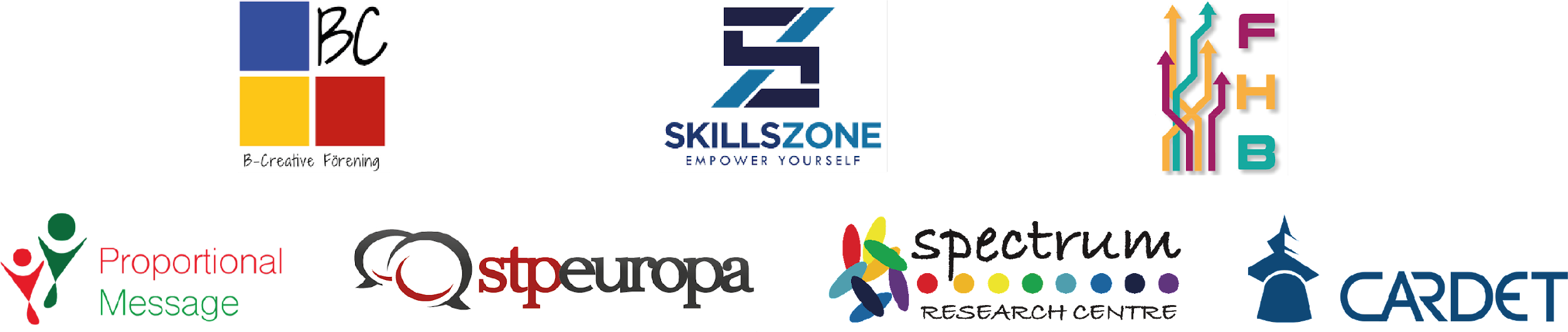 "Η υποστήριξη της Ευρωπαϊκής Επιτροπής για την παραγωγή της παρούσας δημοσίευσης δεν συνιστά έγκριση του περιεχομένου, το οποίο αντανακλά τις απόψεις μόνο των συγγραφέων, και η Επιτροπή δεν μπορεί να θεωρηθεί υπεύθυνη για οποιαδήποτε χρήση των πληροφοριών που περιέχονται σε αυτήν." Αριθμός έργου: 2021-1-SE01-KA220-VET-000032922
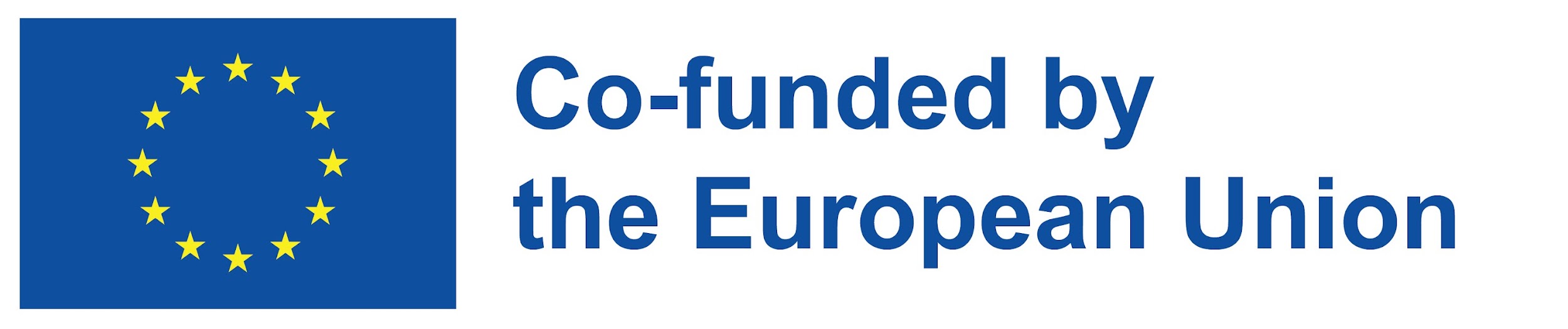